الاحصاء الاستدلالي المعلمي الصف الثالث ا.م.د. صبا علي طلال
الاختبار التائي لعينة واحدة  عندما تكون البدائل  في المقياس ثلاثية او  خماسية
ادنى تدريج ÷ 2                                  x   اعلى تدريج + عدد الفقرات الكلي  x   القانون  عندما يكون المجتمع مجهول =عدد الفقرات الكلي
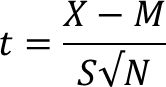 مثال طبق باحث مقياس الدافعية المكون من 40 فقرة على عينة بلغ وسطها الحسابي 68.57 وانحرافها المعياري 10.6 وعدد افرادها 70علم ان تدرج الاجابة 
علما ان تدرج الاجابة (موافق،غير موافق،متردد، موافق جدا ) جدي الفرق بين وسط العينة والمجتمع  اختبري الفرضية H0=M=X                                                                


X= 68.57
N=70
S=10.6
عددالفقرات 40 
M= مجهول
M= 40x4+40x1÷2= 160+40÷2=100T= 68.57_ 100 ÷(10.6 ÷√70)=T=31.43÷(10.6÷8.36)=31.43÷1.26=24.94